棱角
别让
生
活
磨平你的
SUMMARY
Add your title here
THE LOGO
REPORTER: DIS
Here is the introduction of Mrs. Dis. Here is the introduction of Mrs. Dis. Here is the introduction of Mrs. Dis.
Here is the introduction of Mrs. Dis. Here is the introduction of Mrs. Dis. Here is the introduction of Mrs. Dis.
Here is the introduction of Mrs. Dis. Here is the introduction of Mrs. Dis. Here is the introduction of Mrs. Dis.
Here is the introduction of Mrs. Dis. Here is the introduction of Mrs. Dis.
1
3
2
4
ADD THE TITLE
Add your text here
Add your text here
Add your text here
Add your text here
Add your text here
Add your text here
ADD THE TITLE
Add your text here
Add your text here
Add your text here
Add your text here
Add your text here
Add your text here
ADD THE TITLE
Add your text here
Add your text here
Add your text here
Add your text here
Add your text here
Add your text here
ADD THE TITLE
Add your text here
Add your text here
Add your text here
Add your text here
Add your text here
Add your text here
PART 1
Add your title here
ADD YOUR TITLE HERE
Add your text here
Add your text here
Add your text here
Add your text here
Add your text here
Add your text here
Add your text here
Add your text here
Add your text here
Add your text here
Add your text here
Add your text here
Add your text here
Add your text here
Add your text here
Add your text here
Add your text here
Add your text here
ADD YOUR TITLE HERE
▲ ADD YOUR TITLE HERE
Add your text here.
Add your text here.
Add your text here.
Add your text here.
■ ADD YOUR TITLE HERE
Add your text here.
Add your text here.
Add your text here.
Add your text here.
2015
2012
2014
2013
ADD YOUR TITLE HERE
1
2
Add your text here Add your text here
Add your text here Add your text here
Add your text here Add your text here
Add your text here Add your text here
Add your text here Add your text here
Add your text here Add your text here
Add your text here Add your text here
Add your text here Add your text here
Add your text here Add your text here
Add your text here Add your text here
Add your text here Add your text here
Add your text here Add your text here
4
3
ADD YOUR TITLE HERE
Add your text here Add your text here
Add your text here Add your text here
Add your text here Add your text here
Add your text here Add your text here
Add your text here Add your text here
Add your text here Add your text here
Add your text here Add your text here
Add your text here Add your text here
Add your text here Add your text here
Add your text here
Add your text here Add your text here
Add your text here Add your text here
Add your text here Add your text here
PART 2
Add your title here
ADD YOUR TITLE HERE
ADD THE NAME
Add your text here
Add your text here
Add your text here
Add your text here
ADD THE NAME
Add your text here
Add your text here
Add your text here
Add your text here
ADD THE NAME
Add your text here
Add your text here
Add your text here
Add your text here
ADD THE NAME
Add your text here
Add your text here
Add your text here
Add your text here
ADD YOUR TITLE HERE
1234
3214
2134
1234
3421
1233
2015
2010
2011
2012
2013
2014
ADD YOUR TITLE HERE
66%
ADD YOUR TITLE HERE
Add your text here Add your text here Add your text here Add your text here
Add your text here Add your text here Add your text here Add your text here
Add your text here Add your text here Add your text here Add your text here
ADD YOUR TITLE HERE
ADD THE TITLE
Add your text here
Add your text here
Add your text here
Add your text here
Add your text here
Add your text here
ADD THE TITLE
Add your text here
Add your text here
Add your text here
Add your text here
Add your text here
Add your text here
75

50

25
75

50

25
58%
45%
ADD THE TITLE
Add your text here
Add your text here
Add your text here
Add your text here
Add your text here
Add your text here
ADD THE TITLE
Add your text here
Add your text here
Add your text here
Add your text here
Add your text here
Add your text here
75

50

25
75

50

25
65%
76%
PART 3
Add your title here
ADD YOUR TITLE HERE
1
2
3
ADD THE TITLE
Add your text here
Add your text here
Add your text here
Add your text here
Add your text here
Add your text here
ADD THE TITLE
Add your text here
Add your text here
Add your text here
Add your text here
Add your text here
Add your text here
ADD THE TITLE
Add your text here
Add your text here
Add your text here
Add your text here
Add your text here
Add your text here
ADD YOUR TITLE HERE
Add your text here Add your text here
Add your text here Add your text here
Add your text here Add your text here
Add your text here Add your text here
Add your text here Add your text here
Add your text here Add your text here
Add your text here Add your text here
Add your text here Add your text here
Add your text here Add your text here
ADD YOUR TITLE HERE
■ ADD YOUR TITLE HERE
Add your text here.
Add your text here.
Add your text here.
Add your text here.
■ ADD YOUR TITLE HERE
Add your text here.
Add your text here.
Add your text here.
Add your text here.
60% 85% 55% 60% 79%
■ ADD YOUR TITLE HERE
Add your text here.
Add your text here.
Add your text here.
Add your text here.
ADD YOUR TITLE HERE
ADD THE TITLE
Add your text here
Add your text here
Add your text here
Add your text here
Add your text here
Add your text here
ADD THE TITLE
Add your text here
Add your text here
Add your text here
Add your text here
Add your text here
Add your text here
ADD THE TITLE
Add your text here
Add your text here
Add your text here
Add your text here
Add your text here
Add your text here
PART 2
PART 3
PART 1
ADD YOUR TEXT
ADD YOUR TEXT
ADD YOUR TEXT
ADD YOUR TEXT
ADD YOUR TEXT
PART 4
Add your title here
ADD YOUR TITLE HERE
▲ ADD TITLE HERE
Add your text here.
Add your text here.
Add your text here.
Add your text here.
ADD THE TITLE
Add your text here
Add your text here
Add your text here
ADD YOUR TEXT
ADD THE TITLE
Add your text here
Add your text here
Add your text here
■ ADD TITLE HERE
Add your text here.
Add your text here.
Add your text here.
Add your text here.
ADD THE TITLE
Add your text here
Add your text here
Add your text here
ADD YOUR TITLE HERE
ADD THE TITLE
Add your text here Add your text here
Add your text here Add your text here
Add your text here Add your text here
Add your text here Add your text here
Add your text here Add your text here
Add your text here Add your text here
Add your text here Add your text here
ADD THE TITLE
Add your text here
Add your text here
Add your text here
ADD YOUR TITLE HERE
Add your text Add your text
Add your text Add your text
Add your text Add your text
Add your text Add your text
Add your text Add your text
Add your text Add your text
Add your text Add your text
Add your text Add your text
2013
2015
2014
2016
Add your text Add your text
Add your text Add your text
Add your text Add your text
Add your text Add your text
Add your text Add your text
Add your text Add your text
Add your text Add your text
Add your text Add your text
ADD YOUR TITLE HERE
THANKS FOR YOUR TIME
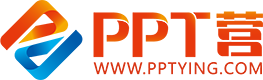 10000+套精品PPT模板全部免费下载
PPT营
www.pptying.com
[Speaker Notes: 模板来自于 https://www.pptying.com    【PPT营】]